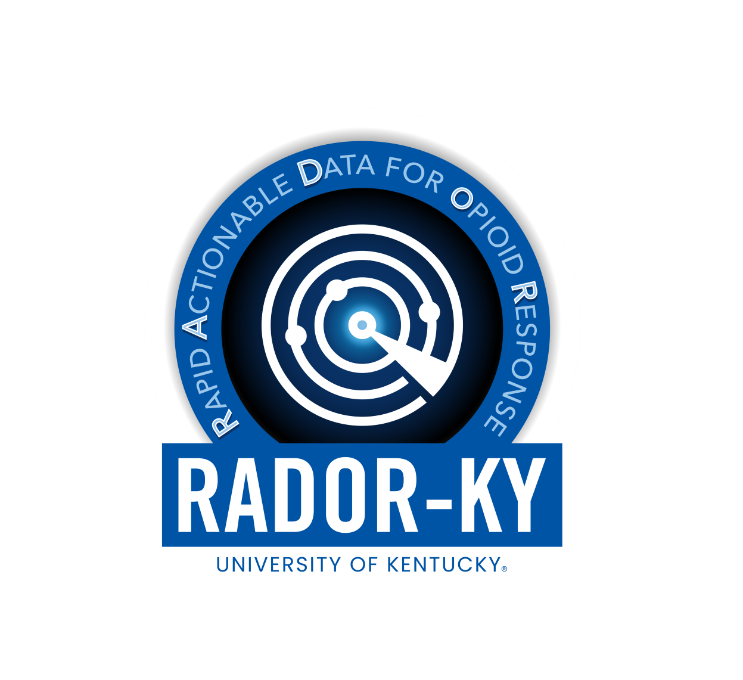 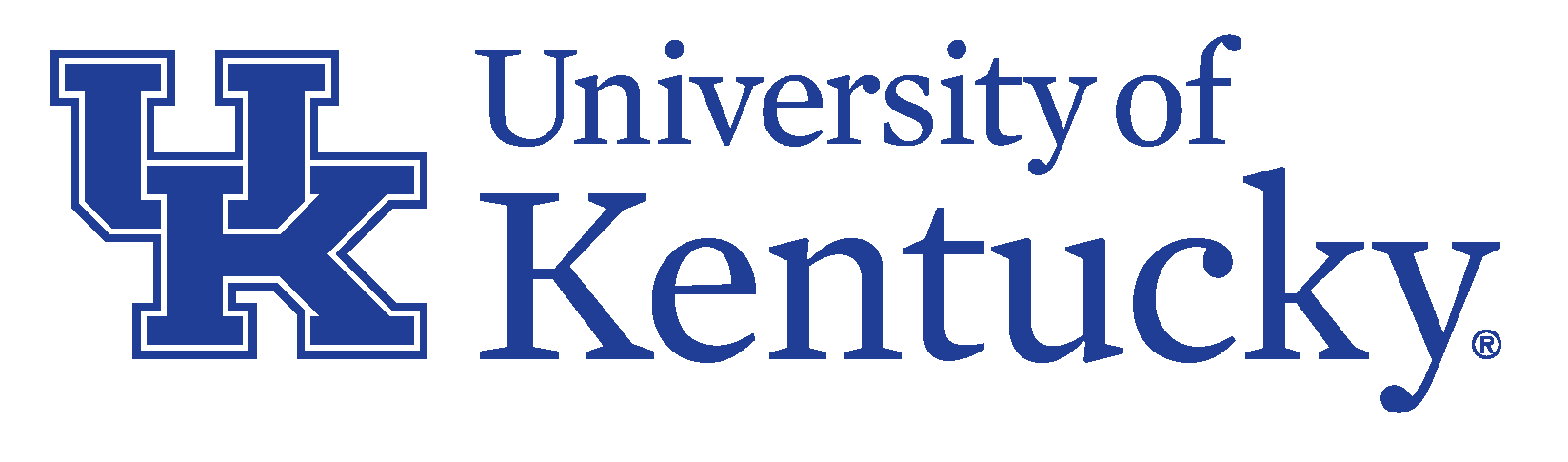 Forecasting Overdose Incidents for Rapid Actionable Data for Opioid Response in Kentucky
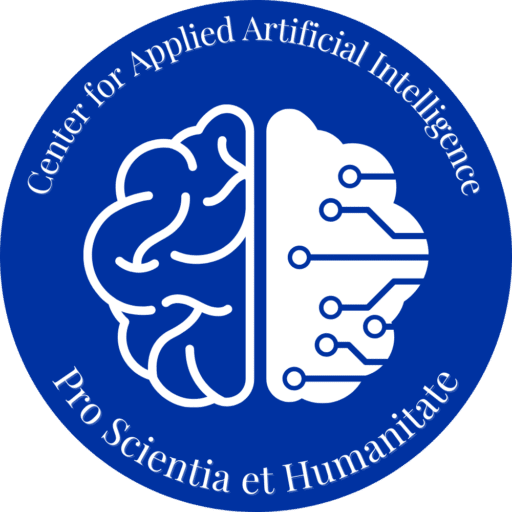 Aaron Mullen
Application Programmer Analyst
Center for Applied Artificial Intelligence
Aaron.Mullen@uky.edu
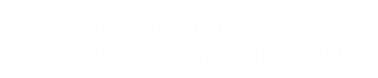 1
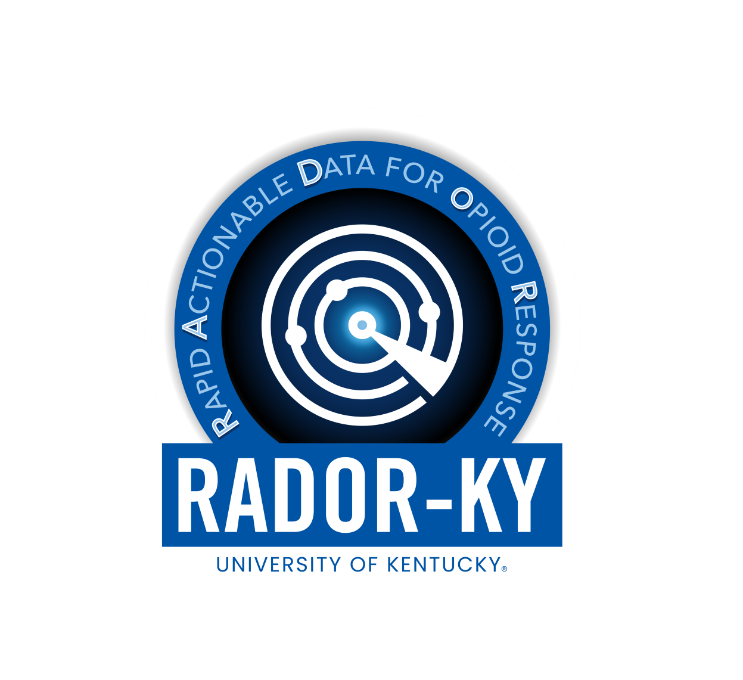 RADOR-KY
Rapid Actionable Data for Opioid Response in Kentucky
Data collection from a variety of sources
Statewide surveillance system to monitor and respond to opioid crisis
Predictive analytics and machine learning to forecast future trends
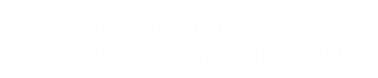 2
Time Series Forecasting
Predict future values of time-dependent data
Use past values of target series to understand trends
Can use additional variables to aid in predictions (covariates)
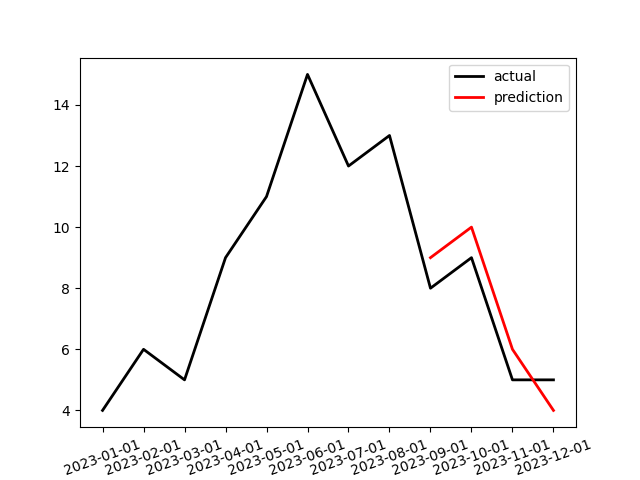 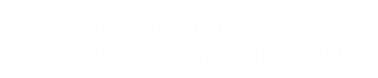 3
Time Series Forecasting Applications
Used in a variety of fields
Finance, statistics, weather, retail, etc.
Application: opioid overdoses throughout Kentucky
Accurate forecasting can identify at-risk areas and changes in trends
State government agencies can prepare and distribute resources effectively
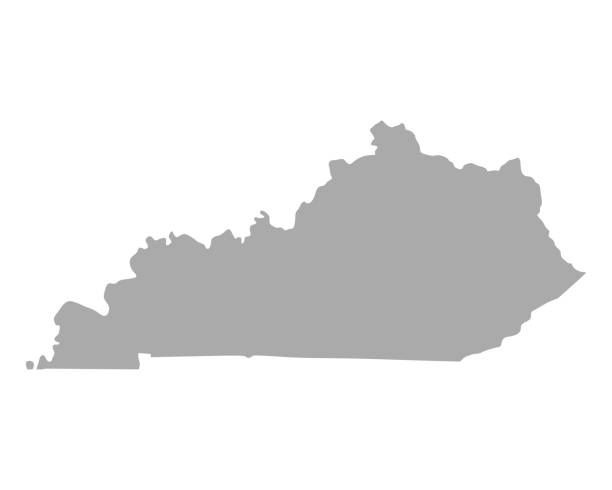 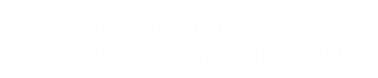 4
[Speaker Notes: Kentucky has 5th largest drug od fatality rate, and 79% involve opioid substances]
Time Series Forecasting Goal
Target series- emergency medical services (EMS) responses to suspected opioid overdose incidents
Data is available from Jan 2017 – present
To understand time series better, can perform decomposition
Group all Kentucky incidents together, aggregated monthly
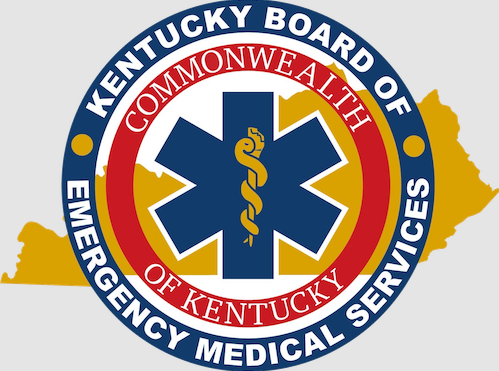 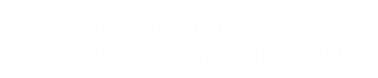 5
Time Series Decomposition
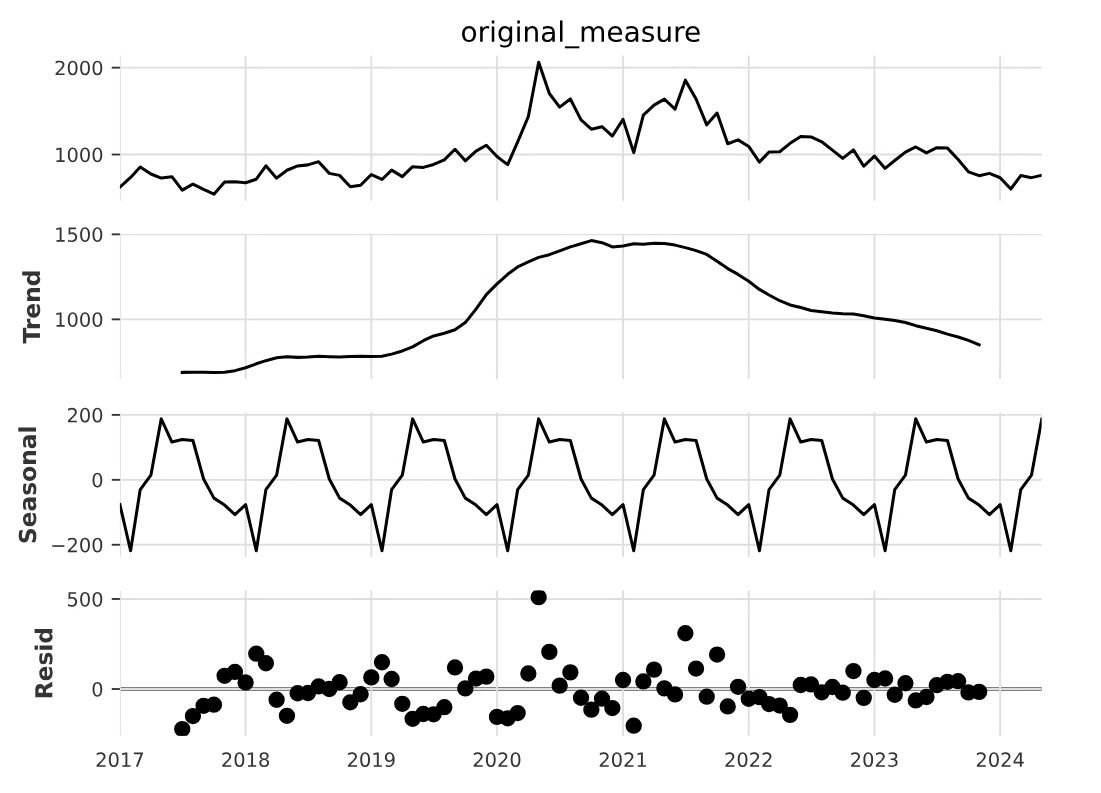 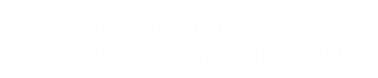 6
Geographical Units
Statewide counts can provide a helpful overall view, but aren’t as practical for intervention and response
EMS events can be grouped by state, county, zip code, census tract, block group, or block
Anything smaller than county will be too sparse to use
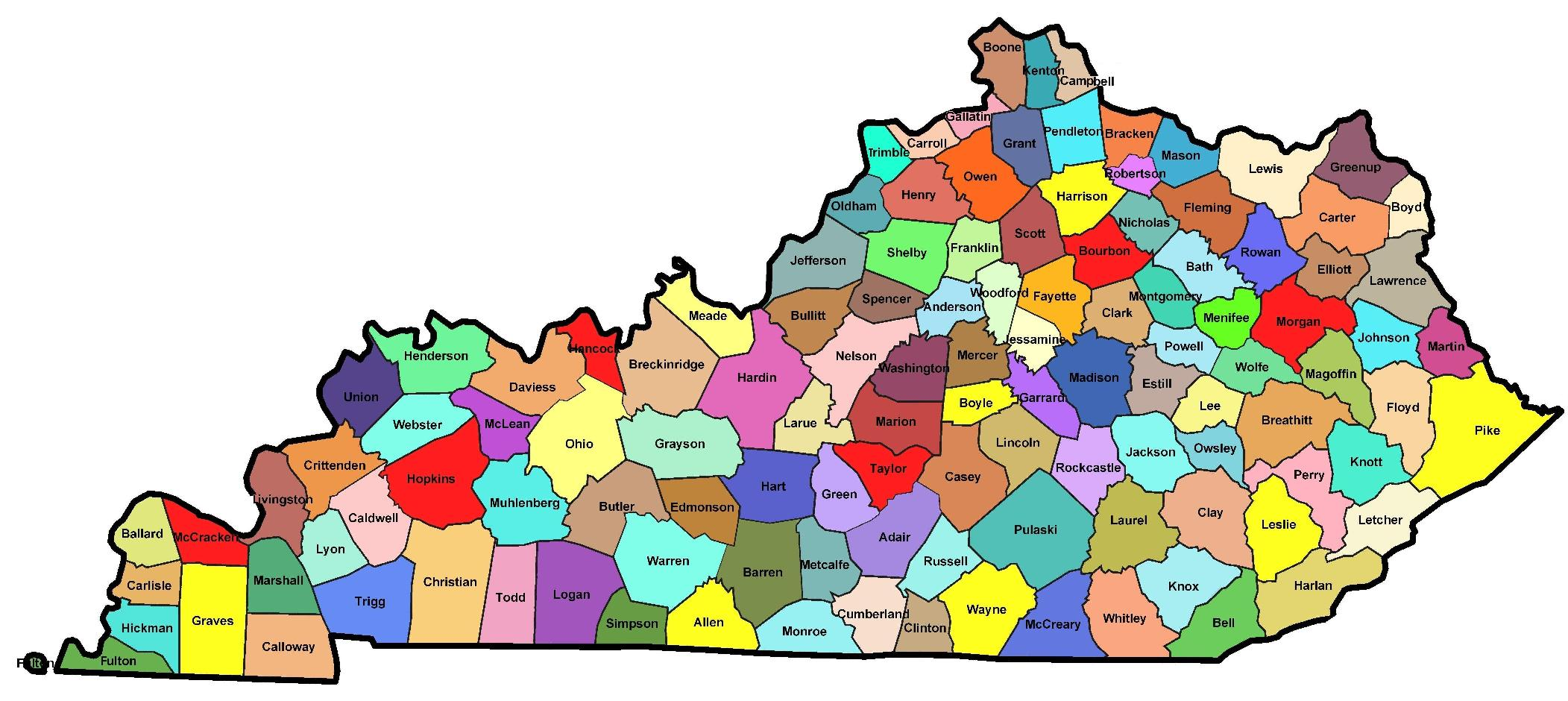 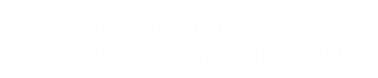 7
Geographical Units
Data sparsity- many 0’s in data
Difficult for models to forecast accurately
Predict 0 all the time and usually correct
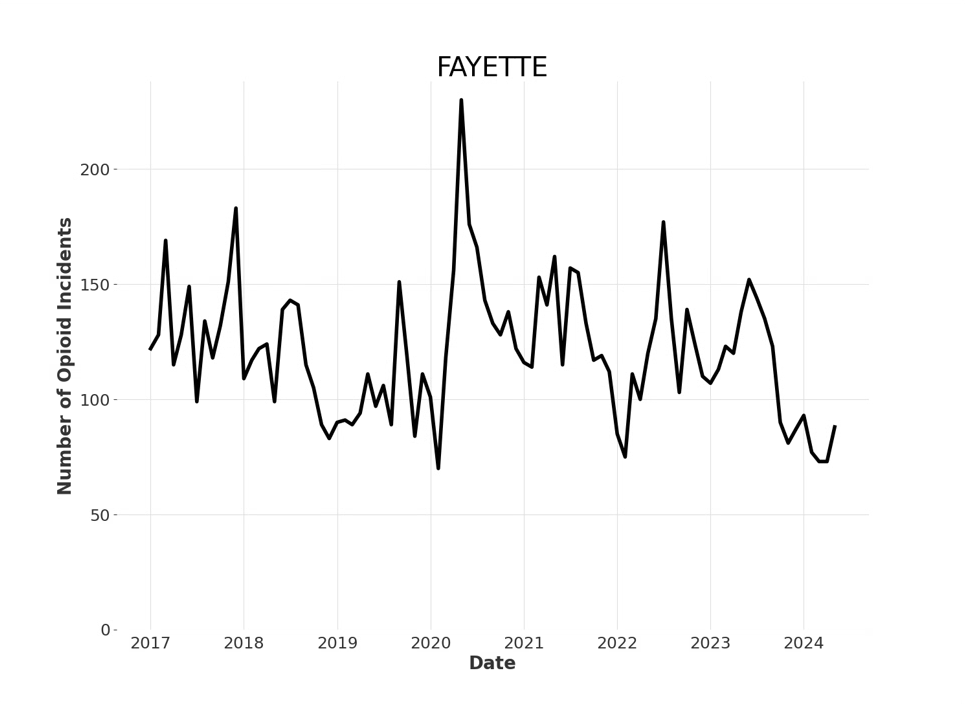 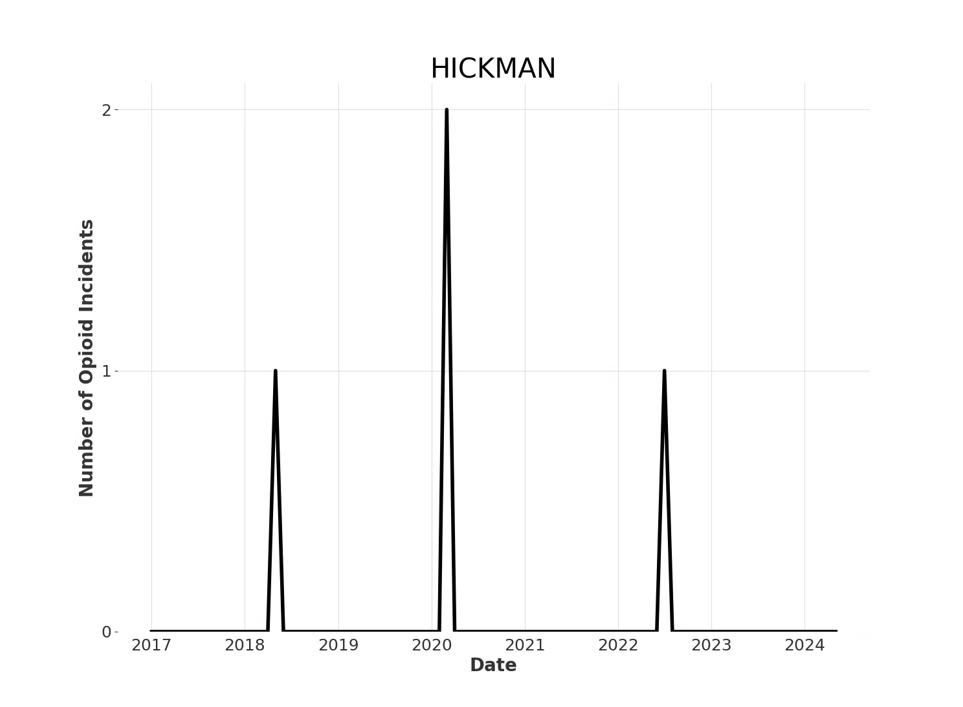 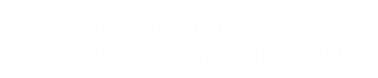 8
[Speaker Notes: Smaller counties more susceptible to randomness, larger counties can follow trends and patterns better]
Geographical Units
Group areas by Area Development Districts instead
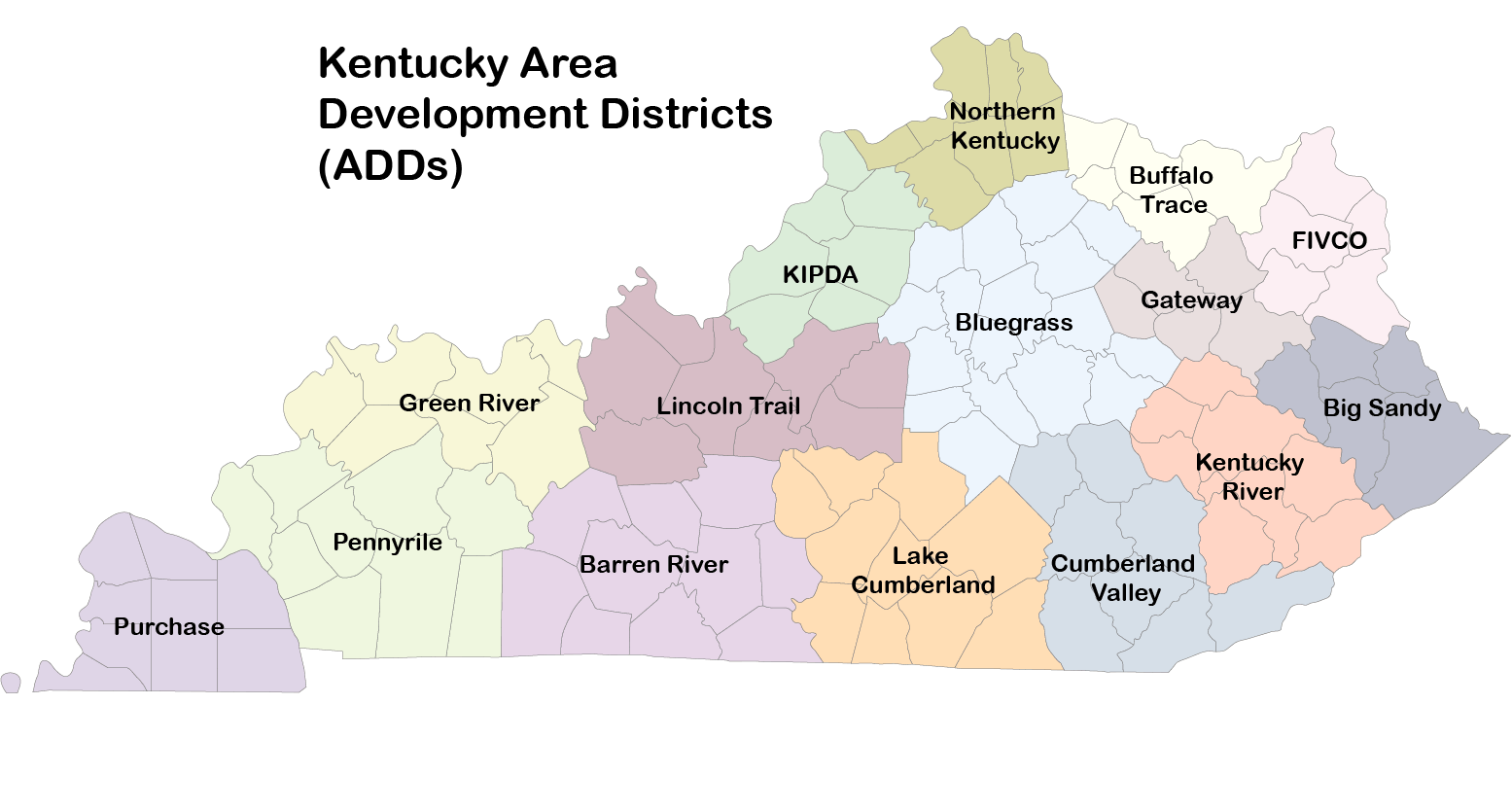 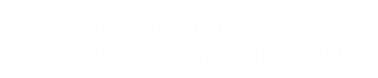 9
Temporal Units
Monthly chosen over weekly or yearly
Same reasons as for geographical units
Weekly may be helpful in some circumstances
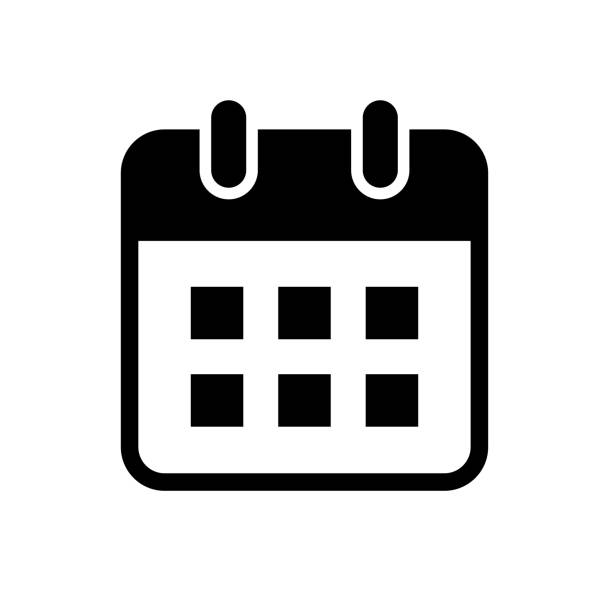 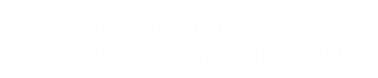 10
Covariates
Weather

Drug Seizures

SDOH

Medicaid Claims

Intake/Release

Naloxone Distribution

Related Groupings
Additional variables/features that model can use in predictions
Different types:
Future- available into the future at prediction time
Past- only historical data is known
Static- does not change over time
Base covariates- month and season
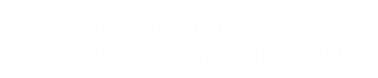 11
Covariates
Weather

Drug Seizures

SDOH

Medicaid Claims

Intake/Release

Naloxone Distribution

Related Groupings
Temperature, precipitation, sunshine data
Gathered at ADD level, generalized to counties if necessary
Can be reasonably predicted into future
Data source: NOAA/OpenMeteo
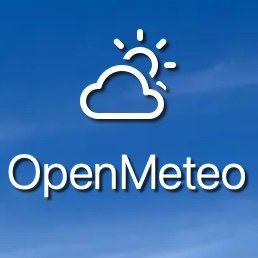 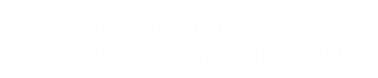 12
Covariates
Weather

Drug Seizures

SDOH

Medicaid Claims

Intake/Release

Naloxone Distribution

Related Groupings
Police drug seizures
Where they were seized
What substances tested positive
Limited to only opioid substances
Data source: Kentucky State Police
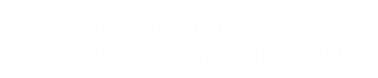 13
Covariates
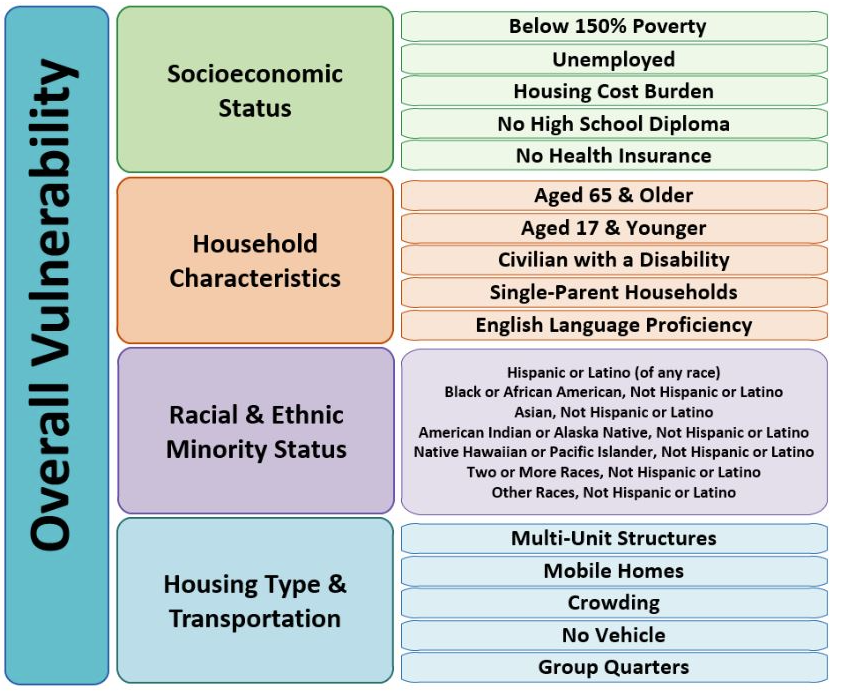 Weather

Drug Seizures

SDOH

Medicaid Claims

Intake/Release

Naloxone Distribution

Related Groupings
Social Determinants of Health (SDOH)
Static covariates
Data source: CDC/ATSDR
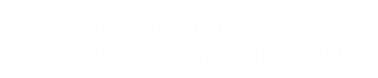 14
[Speaker Notes: Unemployment rate
Proportion of cost-burdened housing
Vehicle access
Municipal housing rates

Centers for Disease Control and Prevention and Agency for Toxic Substances and Disease Registry Social Vulnerability Index]
Covariates
Weather

Drug Seizures

SDOH

Medicaid Claims

Intake/Release

Naloxone Distribution

Related Groupings
Kentucky Medicaid claims
Number of individuals diagnosed with OUD
Number of individuals receiving treatment for OUD
Number of individuals screened for substance use
Number of individuals connected to an opioid-related ED visit
Data source: Kentucky Department for Medicaid Services
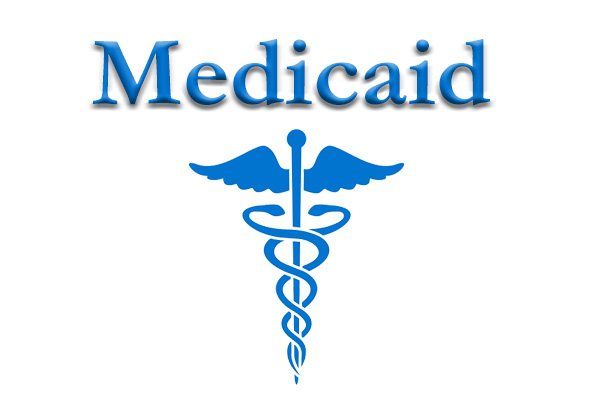 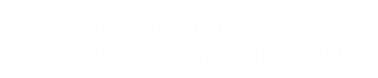 15
Covariates
Weather

Drug Seizures

SDOH

Medicaid Claims

Intake/Release

Naloxone Distribution

Related Groupings
Inmate intake and release data for those with substance use risk
Risk level on a scale of 1 to 5
Weighted average of risk levels is calculated for each month
Data source: Kentucky Department of Corrections
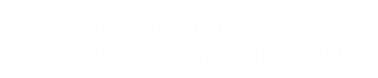 16
Covariates
Weather

Drug Seizures

SDOH

Medicaid Claims

Intake/Release

Naloxone Distribution

Related Groupings
Naloxone distribution counts for each county
Data source: Kentucky Public Health Association
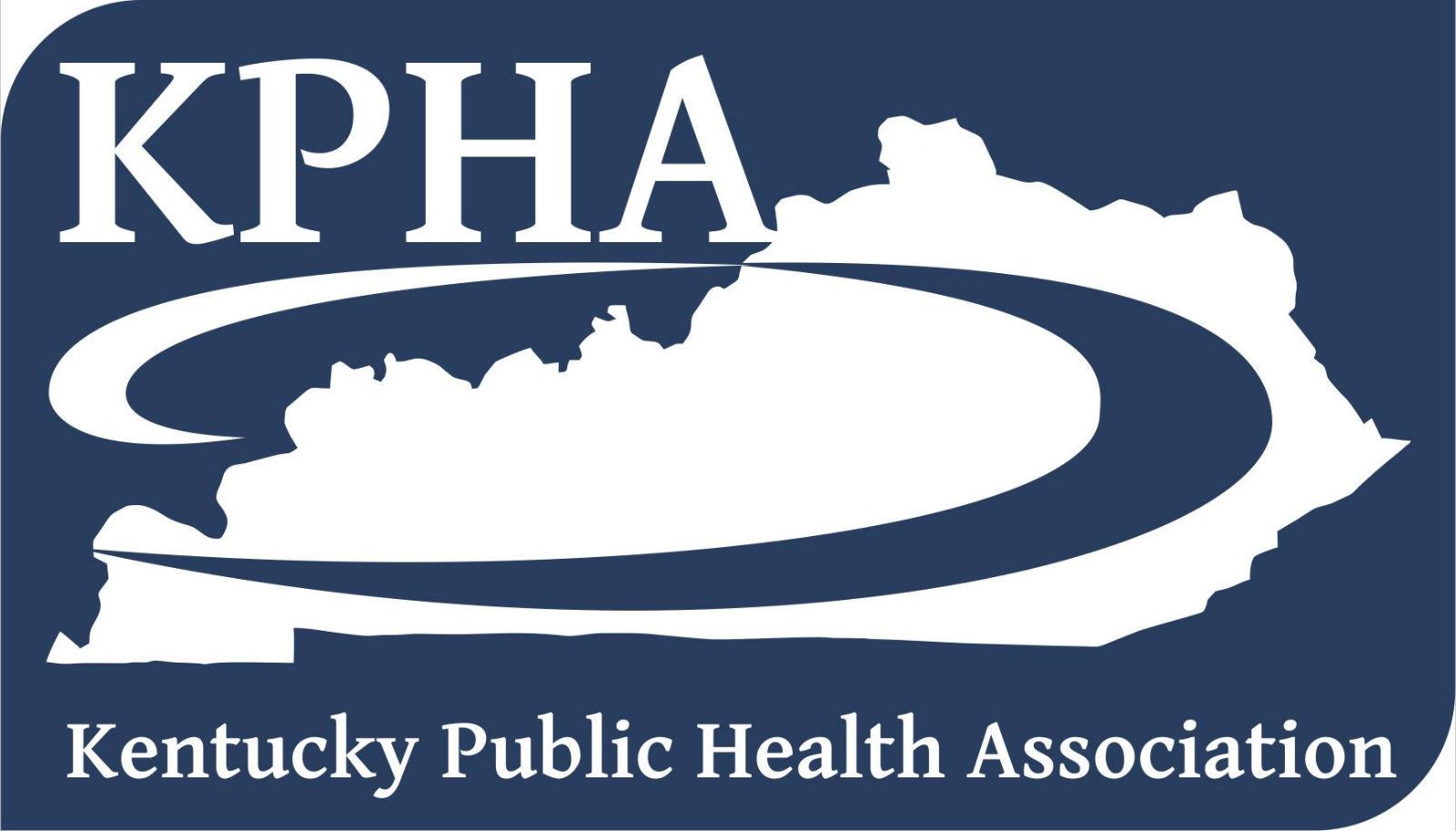 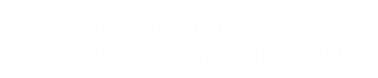 17
Covariates
Weather

Drug Seizures

SDOH

Medicaid Claims

Intake/Release

Naloxone Distribution

Related Groupings
Lagged values of correlated counties
Some counties will precede the trends of other counties
Spikes in overdoses in one area may follow spikes in another area
Determine which counties’ trends align best, and use to aid in predictions
Opioid Incidents
Date
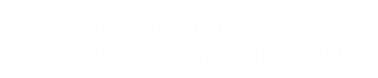 18
Models
Several models tested to produce predictions
Models must be able to support past, future, and static covariates
Three primary models:
Histogram-based Gradient Boosting Regressor
N-Linear LSTF Model
Temporal Fusion Transformer
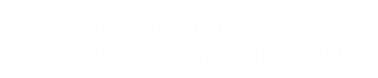 19
Gradient Boosting
Simplest tested model
Builds ensemble of decision trees
Uses gradient descent to optimize each tree
Final prediction is sum of outputs
Not time series specific
Error
Iterations
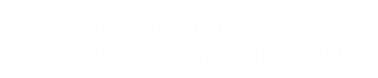 20
N-Linear
Simple, one-layer neural network, built for time series forecasting
Zeng, A., Chen, M., Zhang, L., & Xu, Q. (2022). Are Transformers Effective for Time Series Forecasting?. arXiv preprint arXiv:2205.13504.
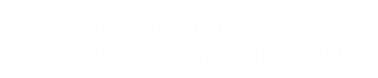 21
Temporal Fusion Transformer
Most complex model chosen
Deep learning architecture specifically designed for time series
Multiple layers, self-attention mechanism
Weigh importance of data at different time steps
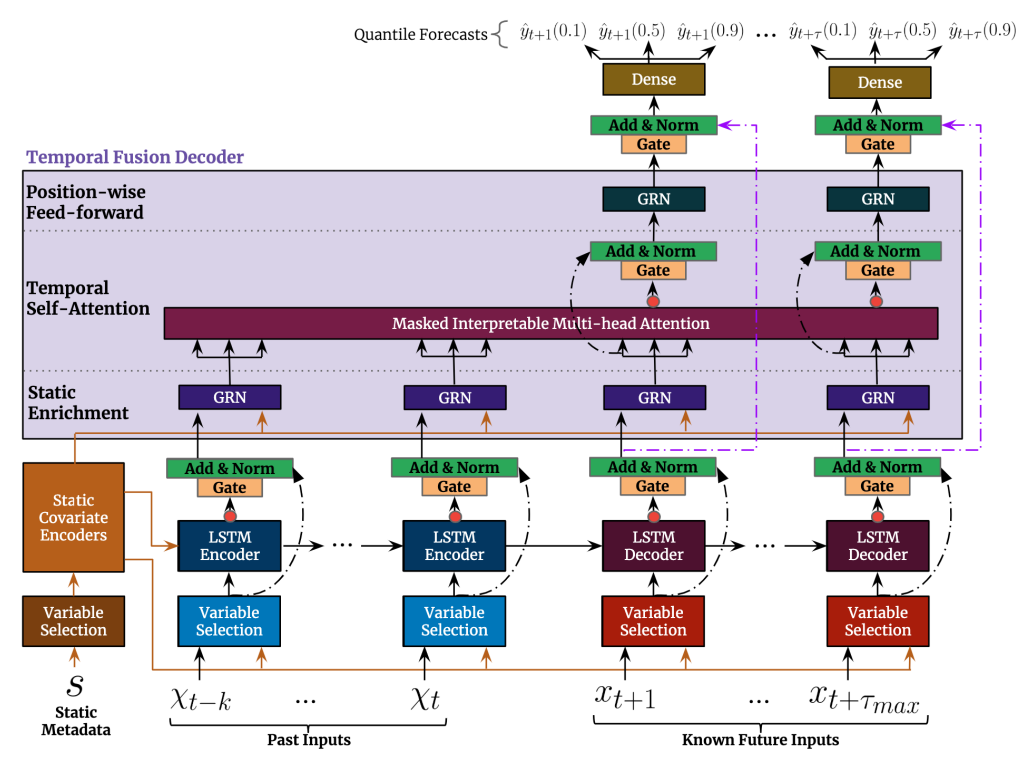 Lim B, Arık S, Loeff N, Pfister T. Temporal Fusion Transformers for interpretable multi-horizon time series forecasting. International Journal of Forecasting. 2021 Oct;37(4):1748–64. doi:10.1016/j.ijforecast.2021.03.012
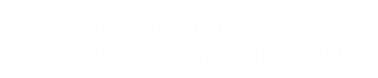 22
Preprocessing
Normalize each grouping to between 0 and 1
Fill missing values
Many covariates have mismatched time frame availability
Dropping missing timesteps would lose too much data
Constant fill values used to fill holes, plus binary flag variable
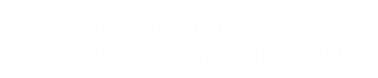 23
Training
All data grouped at monthly level
Geographically grouped at both county and ADD levels
All models support multivariate predictions
Only one model is trained on all counties/ADDs
10% holdout for test set
Each covariate tested independently, as well as combinations
Base covariates of month and season included in every run
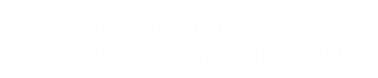 24
Results- Grouping Comparison
Grouping at ADD level has consistently lower error than grouping at county level
Less sparse data likely influences better predictions
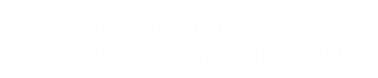 25
Results- Model Comparison
N-Linear model performs the best overall
TFT may be too complex for relatively small dataset
N-Linear strikes balance between complexity and generalizability
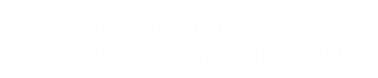 26
Results- Covariate Comparison
Most useful covariates overall are drug seizures, Medicaid, and Naloxone
Some more impactful at ADD level (Naloxone, drug seizures)
Some more impactful at county level (SDOH, related groupings)
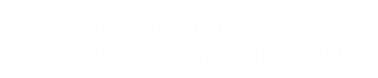 27
Results- Best Performers
After each covariate was tested independently, combinations of best choices were tried to maximize accuracy
Too many covariates will typically worsen performance
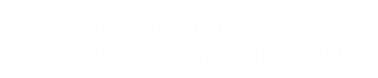 28
Results- Plots
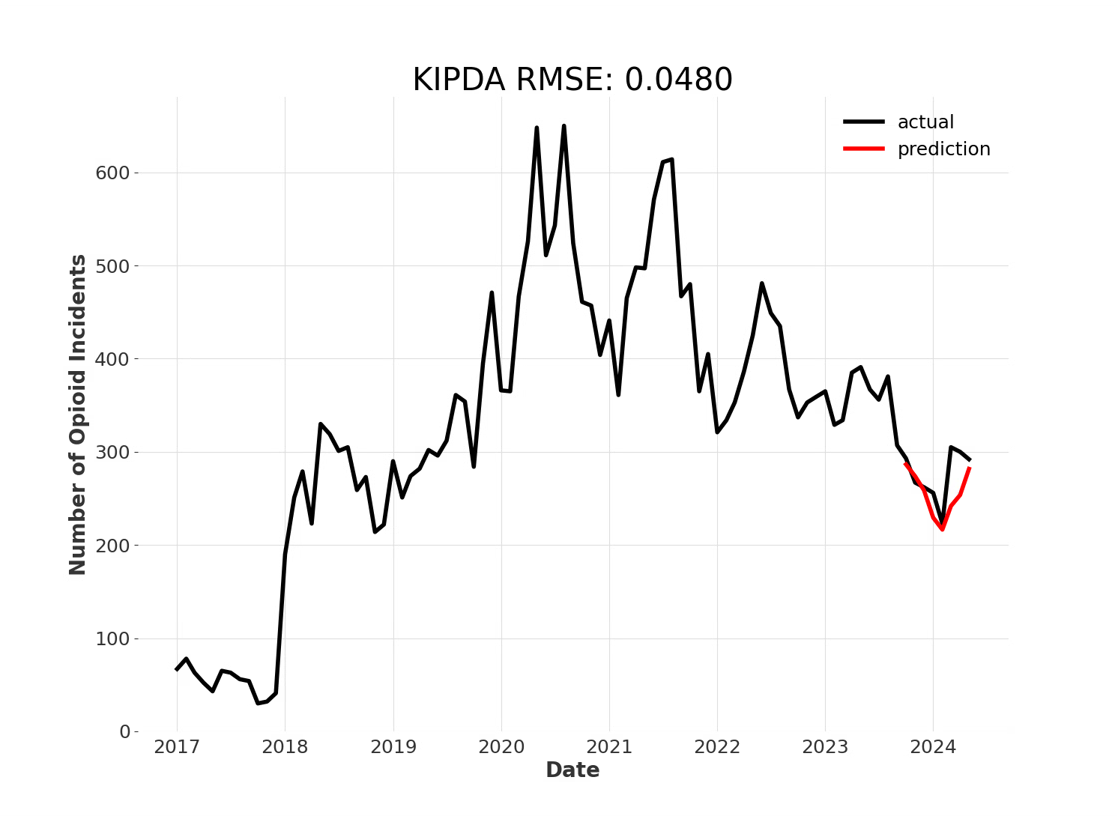 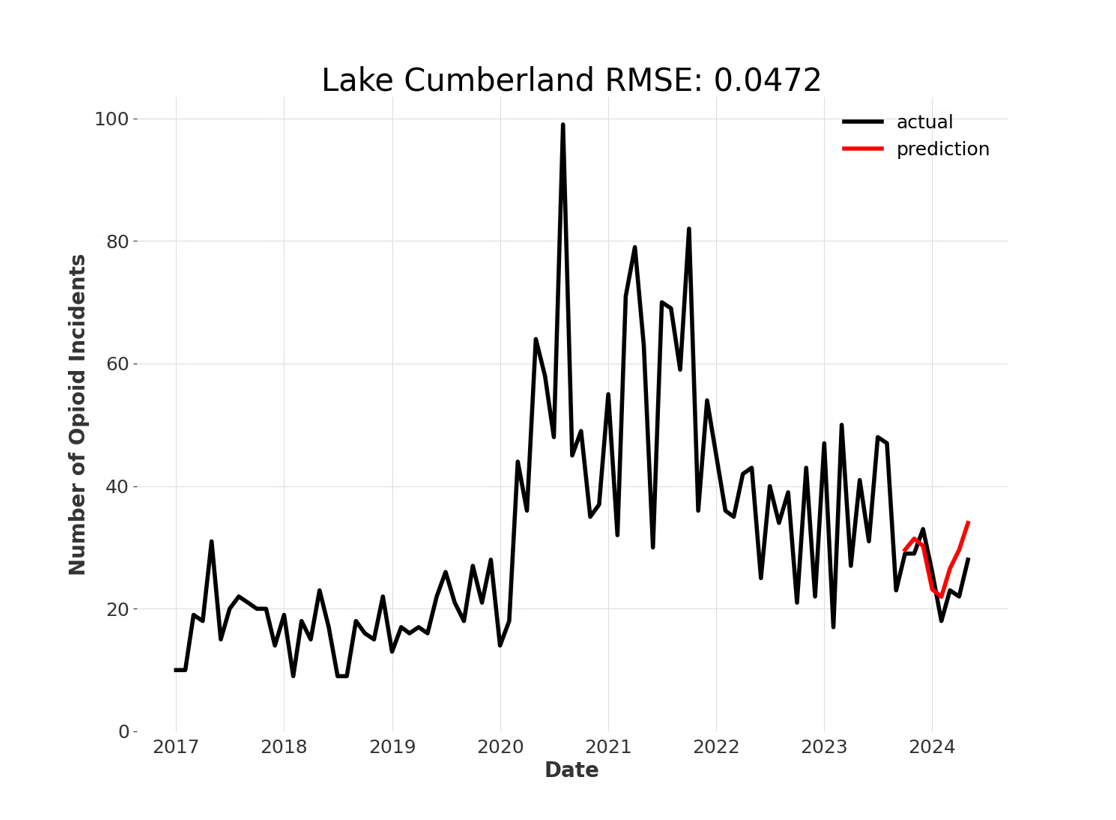 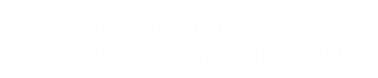 29
Results- Plots
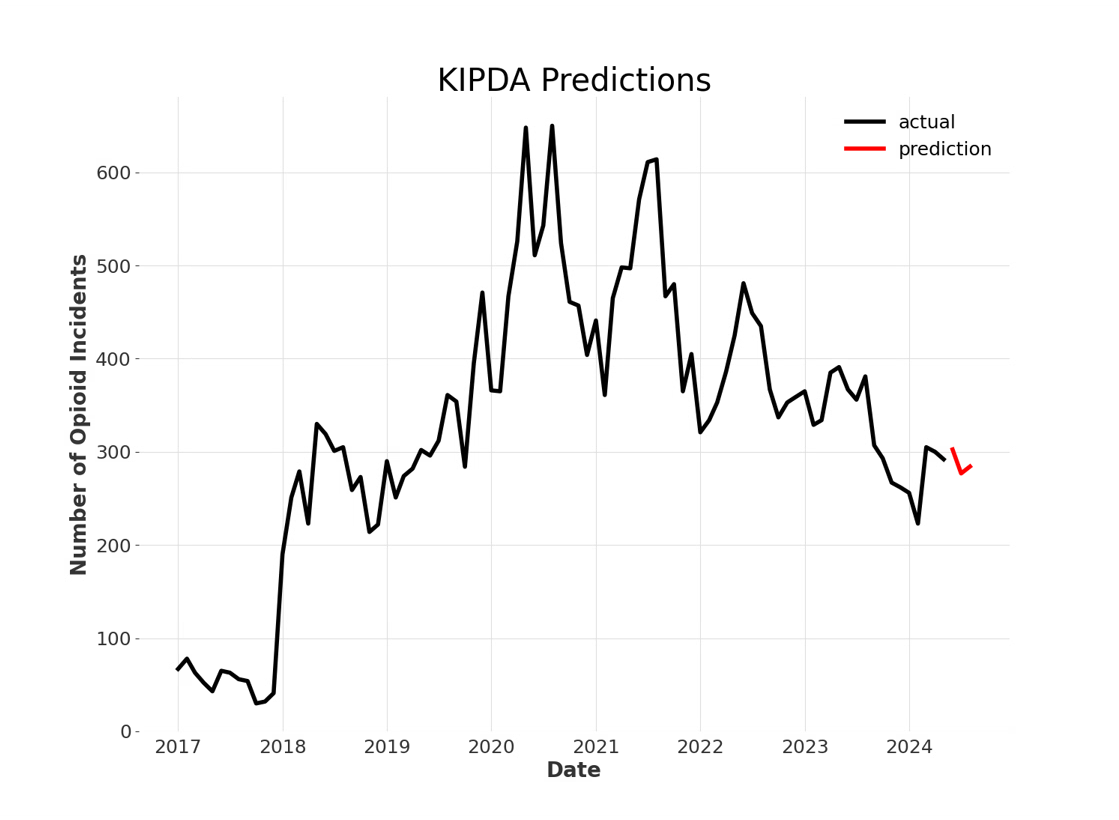 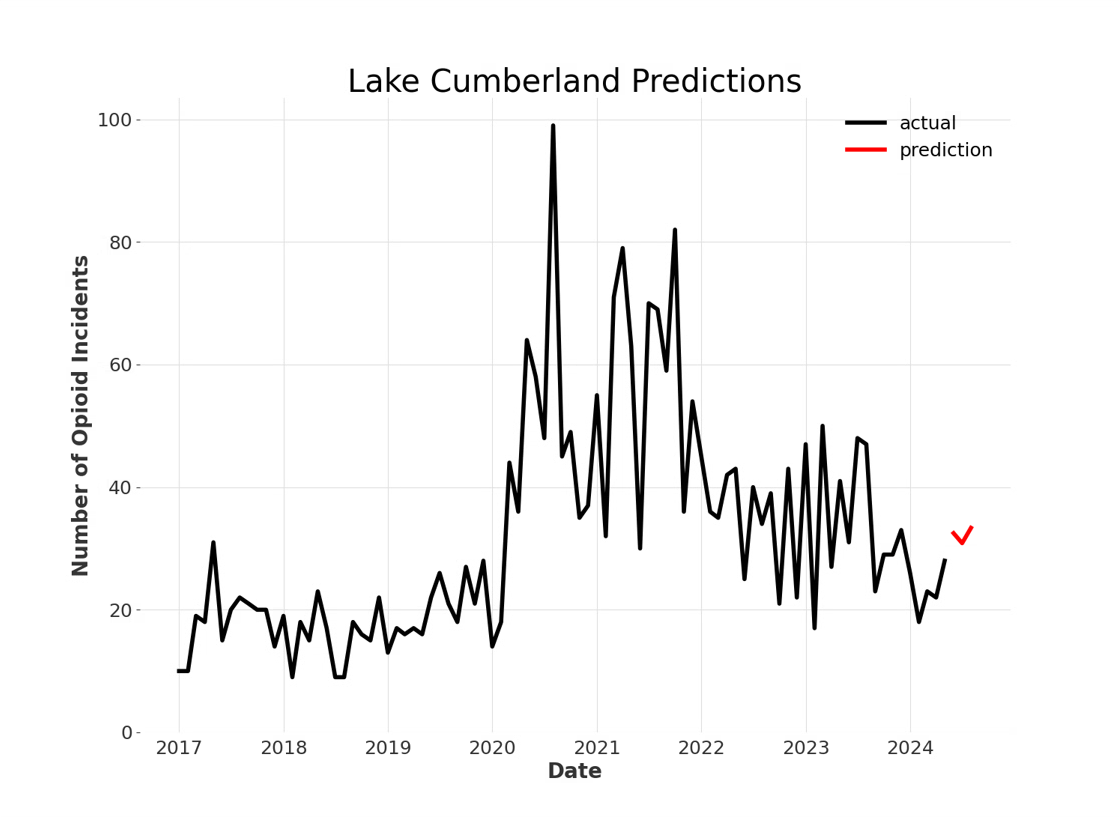 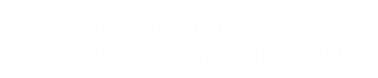 30
Historical Predictions
Can use expanding window to visualize predictions over time
Train model on first 24 months, predict for next 3 months
Then incorporate next 3 months into training and predict the following 3 months
Repeat continuously until entire time series has been used
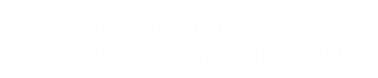 31
Historical Predictions
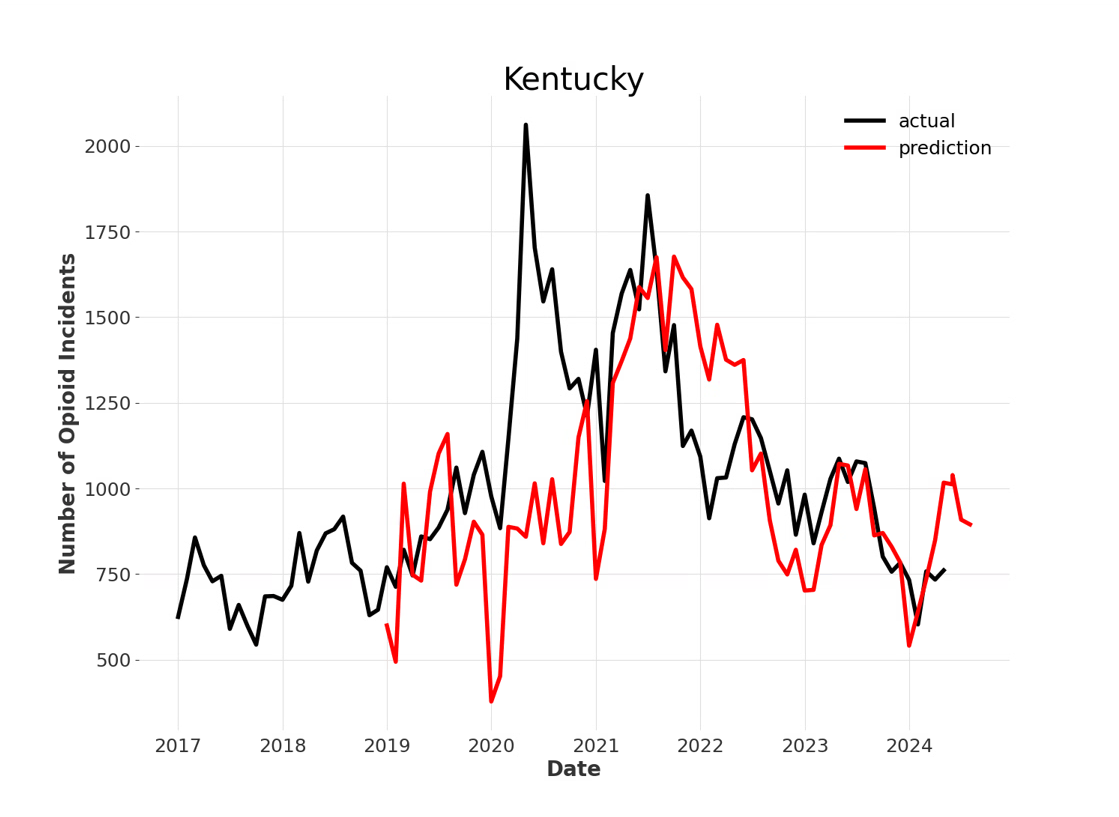 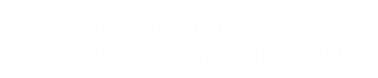 32
Predicting Other Variables
Other target variables can be forecasted with similar methods
Opioid deaths
Individuals receiving treatment (such as buprenorphine products)
Some harder to forecast than others due to sparsity and different relationships with covariates
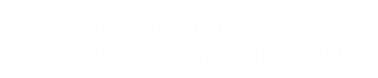 33
Sparsity and RMSE
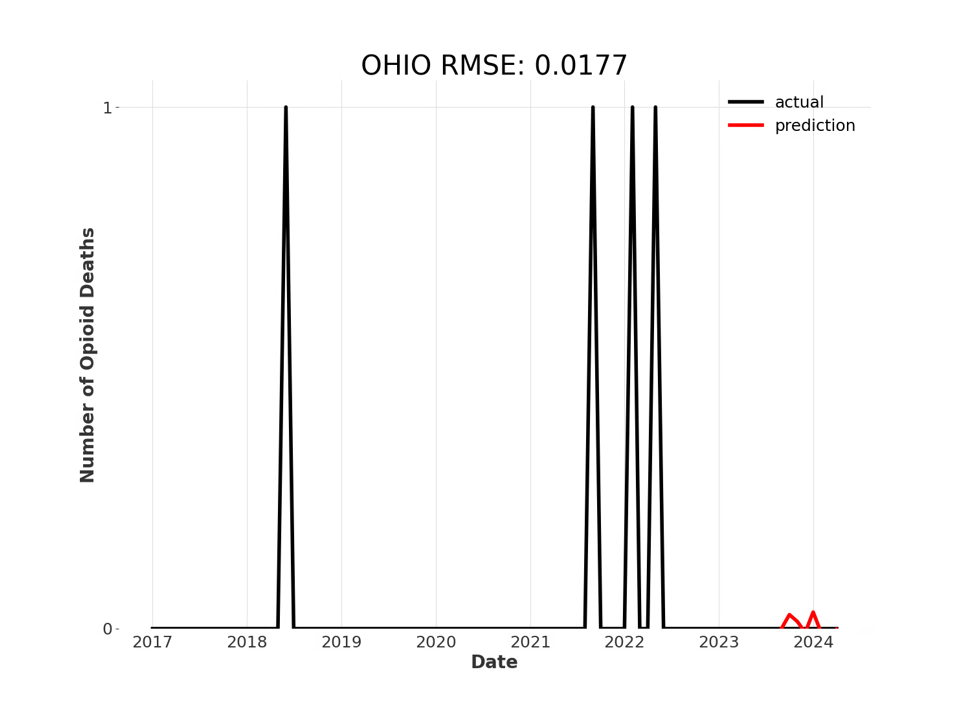 RMSE is not perfect error metric for comparison
Manual review is necessary to determine usefulness of predictions
Low RMSE (0.0177) does not mean valuable
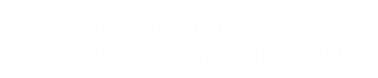 34
Future Work
Continue to test new models and methods
New data sources are always being added and tested
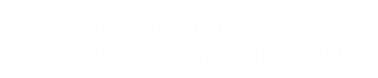 35
Acknowledgement
This research was supported by the National Institute on Drug Abuse (NIDA) of the National Institutes of Health under award number R01DA057605. The content is solely the responsibility of the authors and does not necessarily represent the official views of the National Institutes of Health.  

We thank the Kentucky Office of Vital Statistics, Kentucky Department for Public Health, Kentucky Medical Examiners’ Office, the Kentucky Board of Emergency Medical Services, and the Kentucky State Police for their support for this study and providing data.
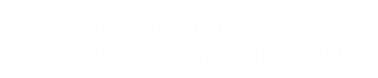 36
Questions
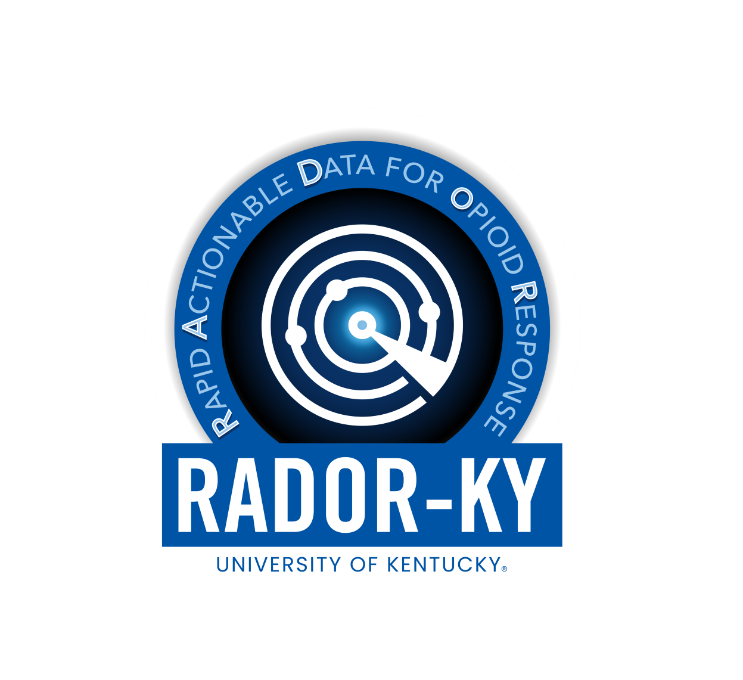 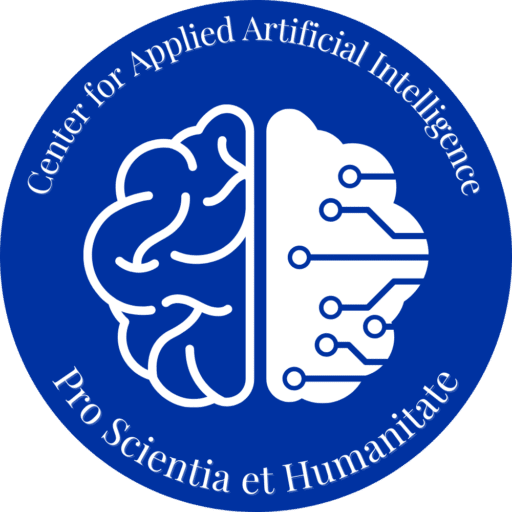 https://caai.ai.uky.edu/
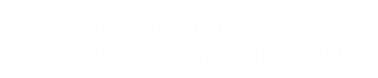 37